Conflicten in het HR domein
Door Lucianne Verweij
Advies?
Een medewerkster komt bij je voor het volgende: naar aanleiding van de laatste e-training over de gedragscode had ze eindelijk de moed verzamelt om een klacht tegen haar handtastelijke baas in te dienen.  Het was echter zijn woord tegen het hare, dus de klacht was ongegrond verklaard.  Nu zit ze in zak en as.  Wat adviseer je haar?
Mogelijke wegen van oplossing
De weg via de vertrouwenspersoon 				informeel
Vertrouwenspersoon verleent bijstand aan klager
Over ongewenste omgangsvormen op het werk

Lokale geschillen advies commissies (LGAC’s) 			formeel
Oordeel door reps werknemer/werkgever, advies bestuurder
Over arbeidsvoorwaarden of rechtspositie werknemer

Klacht indienen op basis van klokkenluidersregeling 		formeel
Oordeel over gegrondheid van klacht, advies manager
Over naleving van de gedragscode
[Speaker Notes: Geen van deze regelingen ziet op bemiddeling in geval van HR klachten]
De drietrapsraket
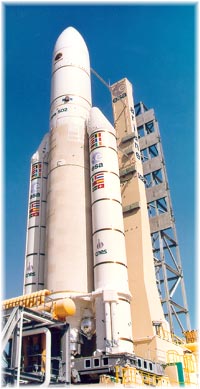 [Speaker Notes: Norm; gedragscode, vaak uitgewerkt in meer gedetailleerd HR beleid
Klachtenregeling vaak in de vorm van speak up policies
Onderzoeksprotocol.  Vaak een onbekende, of niet bestaand.]
De Norm (gedragscode)
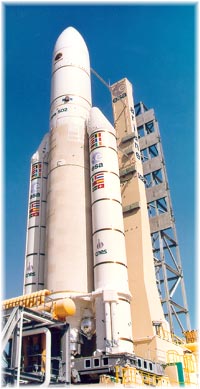 De Norm; het belang
Belang werkgevers
Ondersteuning van doelstellingen organisatie
Helderheid van verwacht gedrag, rechten en plichten
Belang werknemers
Geeft richting
Gedeelde waarden 

Let op: formeel vs informeel
[Speaker Notes: Ondersteuning doelstellingen: het waarom en het hoe
Helderheid van verrwachtingen: belang groeit naarmate organisatie groeit.  Toenemende omvang en bureaucratie, afnemende gemene deler
Gedeelde waarden van belang voor loyaliteit en vertrouwen

Relevant:  belang van vertrouwen!]
De Norm; inhoud
ILO ‘core’ conventies
Geen kinderarbeid
Geen gedwongen arbeid
Geen discriminatie
Recht van vereniging
Recht van onderhandelen
Erkenning mensenrechten
Gezondheid en veiligheid op de werkplek
Generieke bepaling; naleving van wetgeving
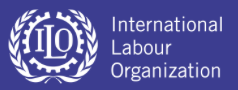 [Speaker Notes: Denk ook aan ILO tripartite verklaring, de herziene OESO richtlijnen voor multinationals]
Voorbeeld Akzo
‘We zorgen er voor dat werktijden en vergoedingen voldoen aan wetten en dat deze rechtvaardig en billijk zijn…’
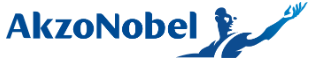 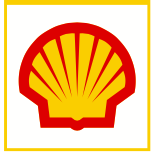 Voorbeeld Shell
‘Behandel anderen met respect en vermijd situaties die als ongepast kunnen worden opgevat..’
Voorbeeld NS
‘Relatie op het werk?  Prima, dan zoeken we samen een oplossing.  Het is belangrijk dat je met al je collega’s op een onafhankelijke en professionele manier kan samenwerken…..’
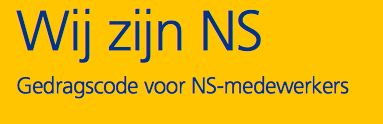 De Norm; inhoud
ILO ‘core’ conventies
Geen kinderarbeid
Geen gedwongen arbeid
Geen discriminatie
Recht van vereniging
Recht van onderhandelen
Erkenning mensenrechten
Gezondheid en veiligheid
Naleving wetgeving
Kenbaarheid
Herkenbaarheid
Erkenbaarheid
[Speaker Notes: Kenbaarheid: onbekend dan enkel ‘ papieren tijger’, maar ook problemen met afdwingen naleving met disciplinaire maatregelen.  
Herkenbaarheid:  hoe meer de gedragscode een afspiegeling is van de werkvloer, hoe meer mensen zich er in zullen herkennen
Erkenbaarheid: hoe meer mensen er vertrouwen in hebben dat het bedrijf daadwerkelijk deze ambitie heeft, en tegen overtreders zal optreden, hoe eerder ze er naar zullen handelen en overtreders zullen melden]
De klokkenluidersregeling
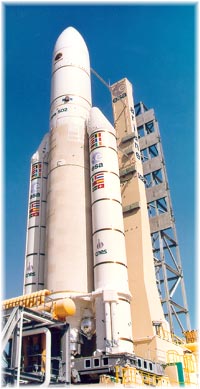 De klokkenluidersregeling; het belang
Belang werkgevers
Signaal naar organisatie over belang norm
Verankering procedure
Risico management instrument 

Belang werknemers
Helderheid wat te doen bij gemeende overtreding
Vertrouwen wekkend; bescherming
De klokkenluidersregeling; Inhoud
Standaard elementen
Iedere vermeende overschrijding van de norm
Waar/hoe  gemeld moet worden
Verbod op benadeling
Nominale termijn van terugkoppeling 
Vertrouwelijkheid
Soms: plicht tot (interne) melding
[Speaker Notes: Rol risico management benadrukken. Focus op vermeende  integriteitsschendingen, omdat daar de grootste (financiele/reputatie) risico’s voor organisaties zitten.
‘Incident based not interest based’

Bij  plicht tot melding blijkt duidelijke focus op integetriteitsincidenten die organisatie schaden, niet noodzakelijkerwijs zaken die rechten van medewerkers schaden
Plicht is vervanger van vertrouwen.  Daarom ook niet effectief.  Wat doen organisaties om het vertrouwen van hun mensen te vergroten?

Nominale termijn is vaak te kort voor integriteitsschendingen en te lang voor HR klachten]
Het onderzoeksprotocol
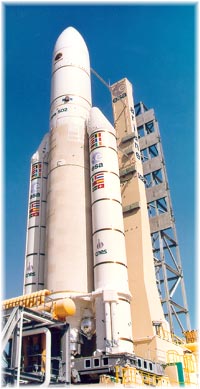 Het onderzoeksprotocol; het belang
Belang werkgevers
Borging van consistentie en zorgvuldigheid
Naleving van wettelijke bepalingen 

Belang klager, beklaagden en betrokkenen
Je weet waar je aan toe bent
vertrouwenscheppend
[Speaker Notes: Belang kan alleen maar gerealiseerd worden als er over gecommuniceerd wordt.]
Het onderzoeksprotocol; inhoud
Instemmingsrecht OR (art 27 WOR)
Behandelt zaken zoals:
Validatie melding
Wie wordt wanneer geinformeerd 
Wie onderzoekt
Hoe wordt onderzocht 
Waar worden resultaten vastgelegd en voor hoe lang
Welke termijnen staan voor onderzoek
Hoe en door wie wordt terugkoppeling gedaan
Hoe en door wie worden gevolgen vastgesteld
[Speaker Notes: Art 27 WOR: De ondernemer behoeft de instemming van de ondernemingsraad voor elk door hem voorgenomen besluit tot vaststelling, wijziging of intrekking van:
		c. een belonings- of een functiewaarderingssysteem; 
		d. een regeling op het gebied van de arbeidsomstandigheden, het ziekteverzuim of het reintegratiebeleid;
		e. een regeling op het gebied van het aanstellings-, ontslag- of bevorderingsbeleid; 
		g. een regeling op het gebied van de personeelsbeoordeling; 
		j. een regeling op het gebied van de behandeling van klachten; 
		k. een regeling omtrent het verwerken van alsmede de bescherming van de persoonsgegevens van de in de onderneming werkzame personen; 
		l. een regeling inzake voorzieningen die gericht zijn op of geschikt zijn voor waarneming van of controle op aanwezigheid, gedrag of prestaties van de in de onderneming werkzame personen; 
		m. een procedure voor het omgaan met het melden van een vermoeden van een misstand, als bedoeld in artikel 2, eerste lid, van de Wet Huis voor klokkenluiders;

Belangrijke vraag: hoe worden medewerkers geinformeerd over waar ze aan toe zijn, wanneer ze een klacht indienen en wanneer er tegen hun een klacht ingediend wordt.

Belang van Training]
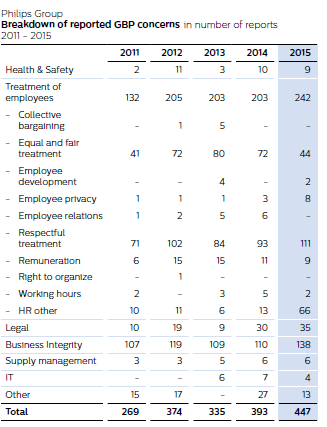 Voorbeeld Philips
HR klachten via klachtenregeling
Grofweg de helft van alle klachten 

Met name discriminatie en intimidatie

Laag slagingspercentage

Lange doorlooptermijn in afhandeling
HR klachten; impact op organisatie
Verstopping van klachtenkanaal

Continuering/escalatie van conflicten: kosten!

Afbrokkeling vertrouwen werknemers in organisatie

Verminderde betrokkenheid werknemers bij organisatie
HR klachten: impact op cultuur
Gewenst: een cultuur van ‘openheid en aanspreekbaarheid’  
vermindert risico overtredingen
Vergroot de kans van meldingen

Vereist: ‘Organisatorische rechtvaardigheid’  
de overtuiging dat de organisatie fair en consistent zal handelen
[Speaker Notes: Als medewerkers zich fair behandeld voelen zullen ze ook incidenten willen melden.  Ervaring leert dat medewerkers die zich in hun klachtafhandeling unfair behandeld voelen, zich ook minder geroepen voelen om naar voren te stappen als ze getuige zijn van een incident.]
Organisatorische rechtvaardigheid
Vraagt om twee sporen beleid: incident vs HR klacht
Lagere doorlooptijd afhandeling
Minder hoor/wederhoor, meer dialoog bij HR klachten
Bemiddeling
mediation
Monitoren en analyse van trends 
Follow up instrumenten
Communicatie/training op inhoud gedragscode
Training op skills zoals conflictvaardigheidstraining
Opleiding bemiddelaars / (interne) mediators
[Speaker Notes: Mogelijkheid tot dialoog: denk aan de klachtenfunctionaris in de zorg; primair opgesteld als bemiddelaar
Trends; wat voor soort conflicten, waar, wie betrokken, 
Monitoren ook rol voor OR weggelegd; jaarlijks overleg met bestuurder  over data en follow up]
Conclusie; rol van de OR
Betrokkenheid bij normstelling/communicatie
Focus op onderscheid klachten vs incidenten bij beoordelen klachtenregeling/onderzoeksprotocol
Betrokken bij evaluatie uitkomsten; trends/follow up
Bevorderen inzetten van instrumenten tot dialoog in oplossing en ter voorkoming van conflicten  

Gedeeld belang; verhoging organisatorische rechtvaardigheid
Vragen?
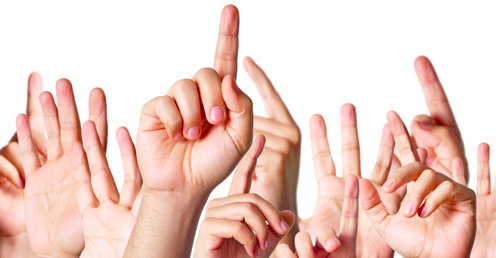 info@merlijnmedezeggenschap.nl 

073 - 5323582